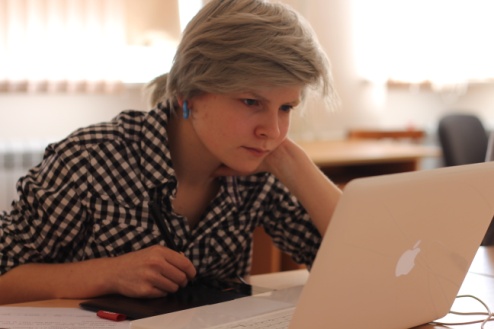 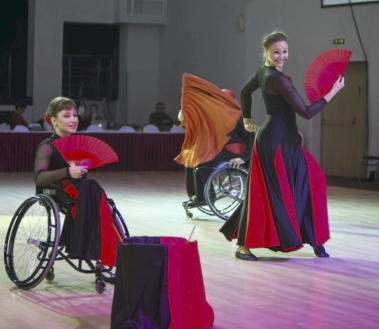 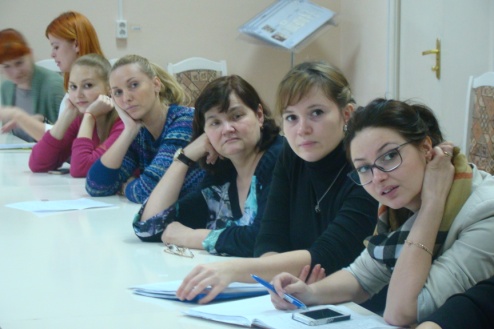 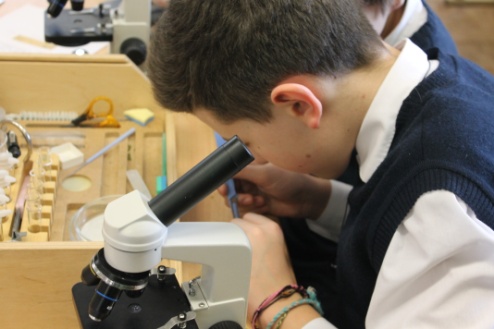 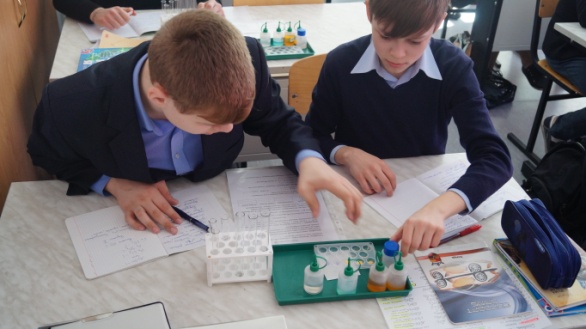 Государственное бюджетное учреждение дополнительного профессионального педагогического образования центр повышения квалификации специалистов «Информационно-методический Центр» Адмиралтейского районаСанкт-Петербурга
Региональная экспериментальная площадкапо теме:«Формирование в образовательном учреждении условий 
для эффективной реализации профессионального стандарта 
«Педагог»
Адрес организации:	190005, Санкт-Петербург, наб. реки Фонтанки,
	 д. 134 б (литер А)
	Телефон: (812) 251-59-79
	Официальный сайт:  http://adm-edu.spb.ru
	Эл. адрес: imc@adm-edu.spb.ru
	Сайт «РЕАЛИЗУЕМ ПОФЕССИОНАЛЬНЫЙ СТАНДАРТ «ПЕДАГОГ»: 	http://pedagog.adm-spb.info
		Директор ИМЦ -  
			к. п. н. Гребенникова Ольга Михайловна
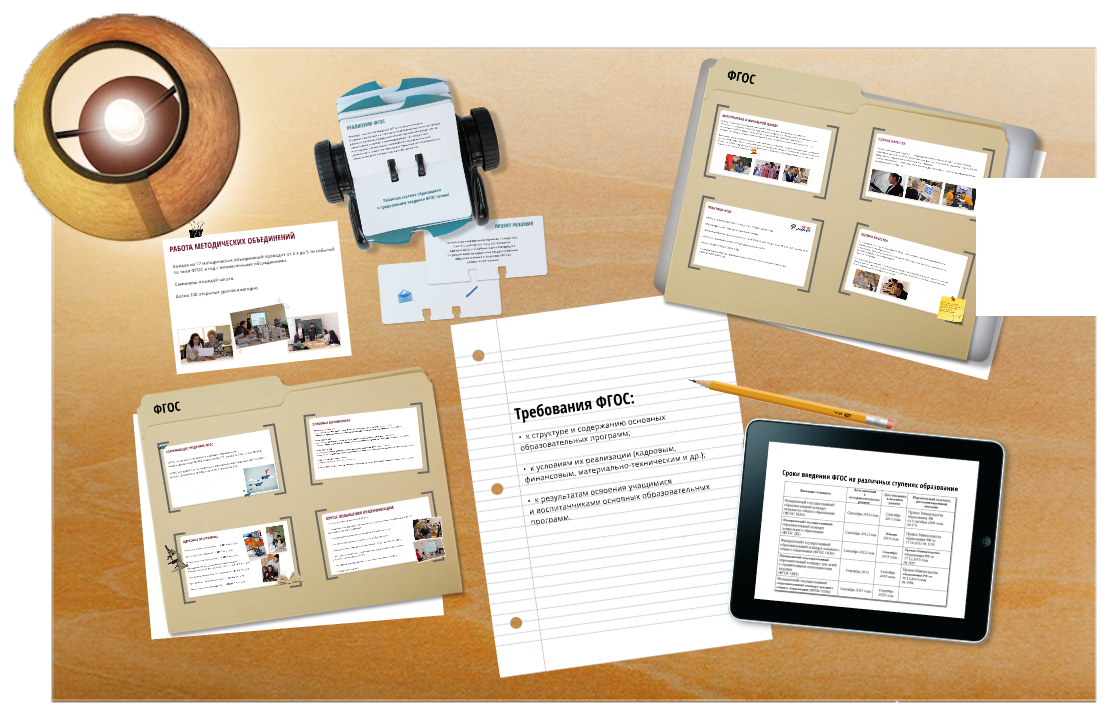 СТАНДАРТ Педагог
К СТАНДАРТУ
К СТАНДАРТУ
СТАНДАРТ Педагог
Дорожная карта. СТАНДАРТ «Педагог»
ЦЕЛЬ ПРОЕКТА
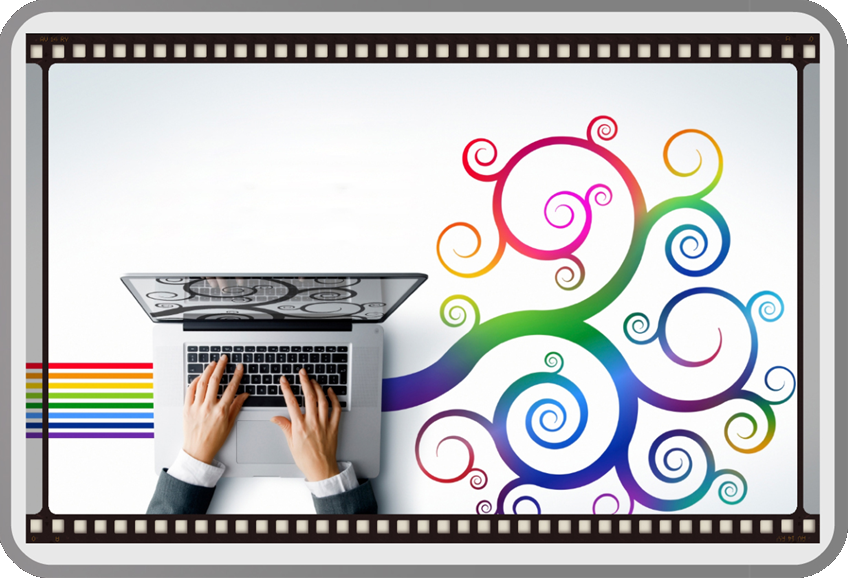 Создание системы действий по эффективнойреализации профессионального стандарта педагога в образовательных учреждениях района с учетом их специфики 
и потребностей педагогов
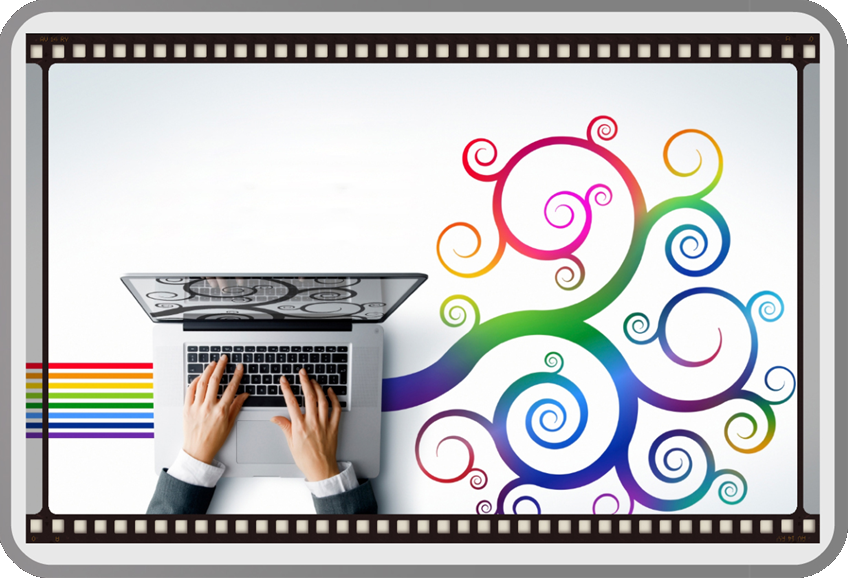 Антистрессовость условий
Принципы реализации проекта
Алгоритмизация действий
Адресность подхода
ОТ САМООЦЕНКИ К УСПЕШНОЙ ПРАКТИКЕ
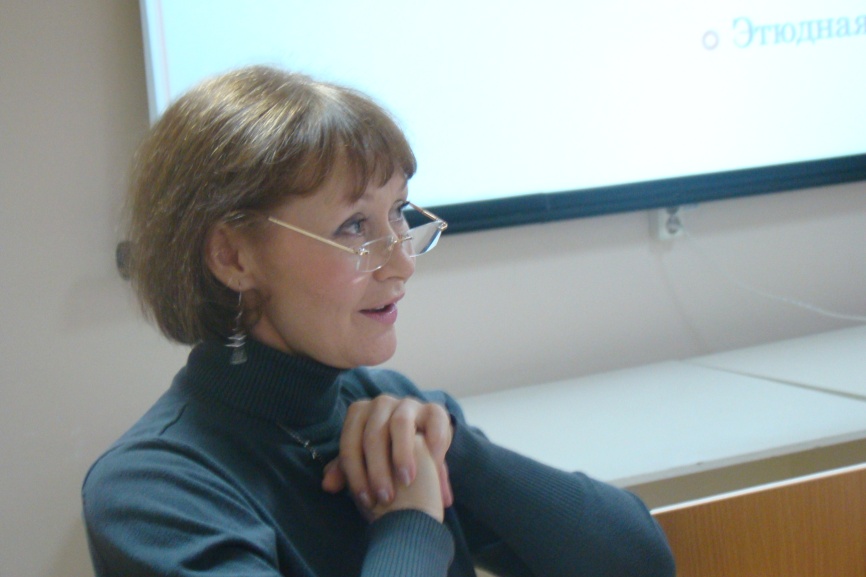 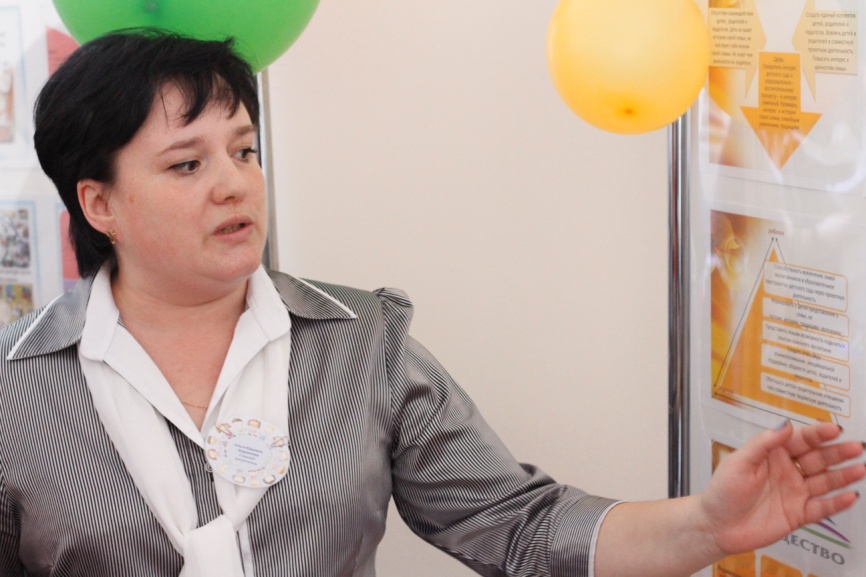 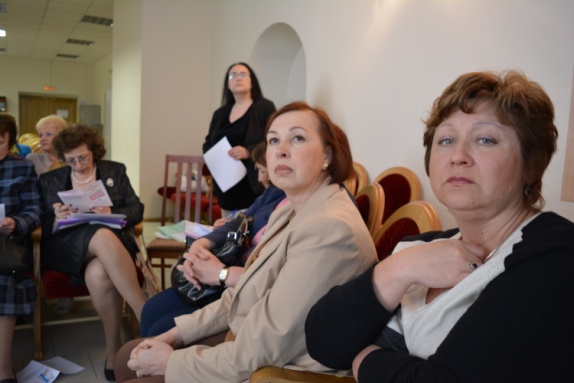 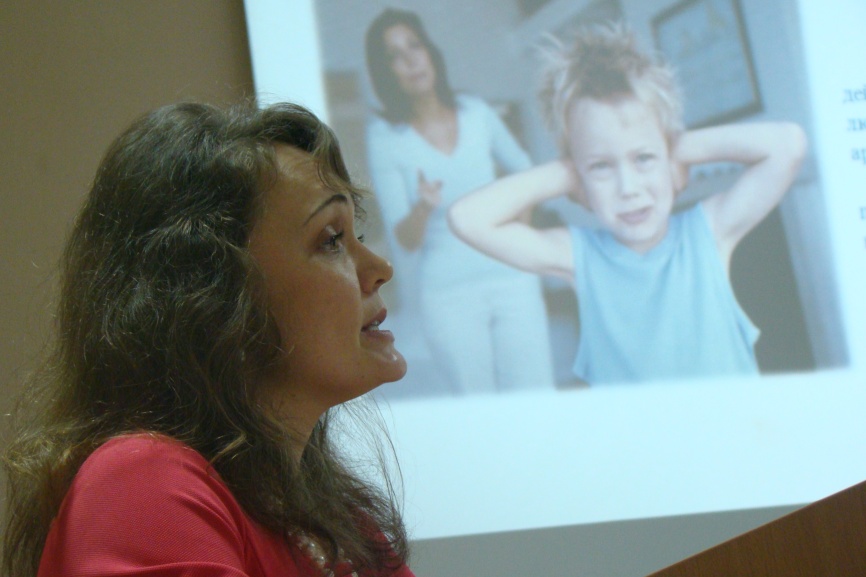 ВЕКТОР ПРОФЕССИОНАЛЬНОГО  РАЗВИТИЯ
современные требования государственной политики в области образования
традиции и особенности учреждения
склонности и потребности каждого педагога
стратегия вертикальной и горизонтальной карьеры
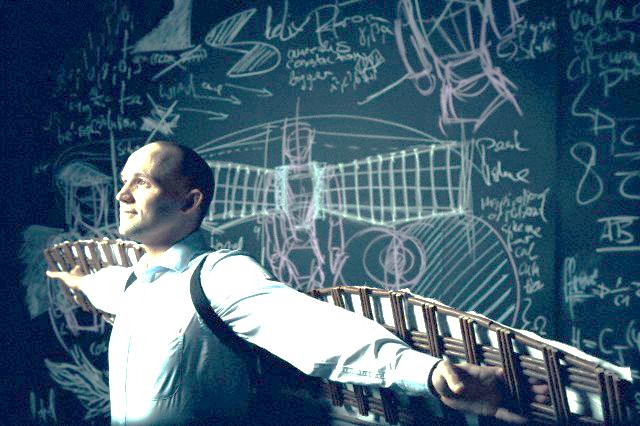 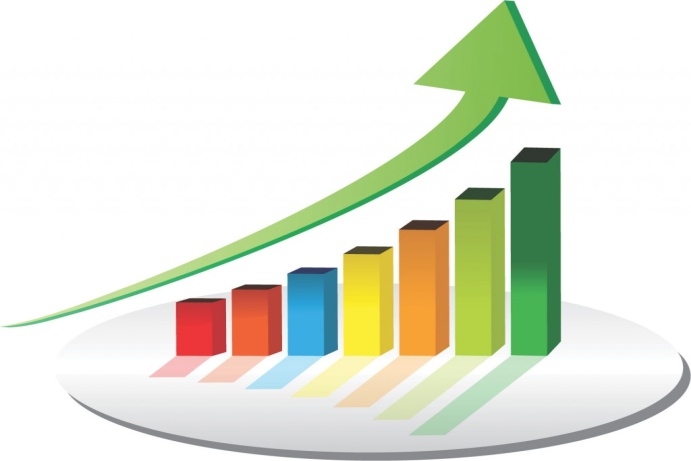 РАБОТАЕМ ПО ПРОФЕССИОНАЛЬНОМУ
 СТАНДАРТУ «ПЕДАГОГ»
Инновационный педагогический комплекс
Фестиваль передовых педагогических практик
Ярмарка педагогических инноваций
Конкурс лучших практик классного руководства
Клуб «Педагогический Олимп»
Конкурс «Вариативность и творчество»
«Компьютерное Зазеркалье»
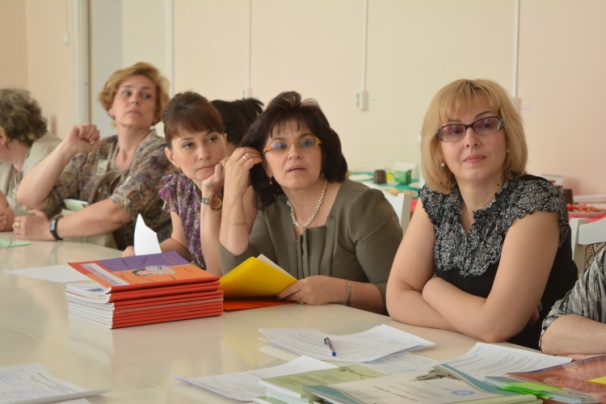 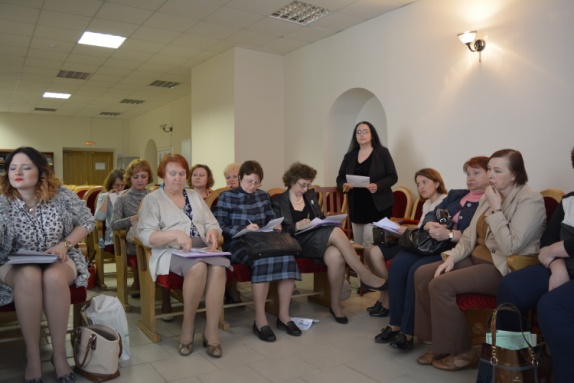 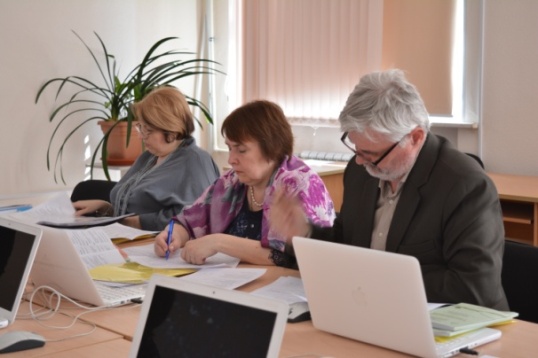 ИНТЕРАКТИВНАЯ ФОРМЫ ПРОФЕССИОНАЛЬНОГО ВЗАИМОДЕЙСТВИЯ
Семинары – практикумы для разных категорий педагогов
Обсуждение в микрогруппах  (МО, группы по возрасту)
Эссе («Миссия педагога», «Мое педагогическое кредо» и т.п.)
Конкурсы самопрезентаций
Площадки
 педагогического творчества
Дискуссионные 
площадки
Проблемные семинары
Фокус-группы он-лайн
Тест практических умений
Экспресс- диагностика
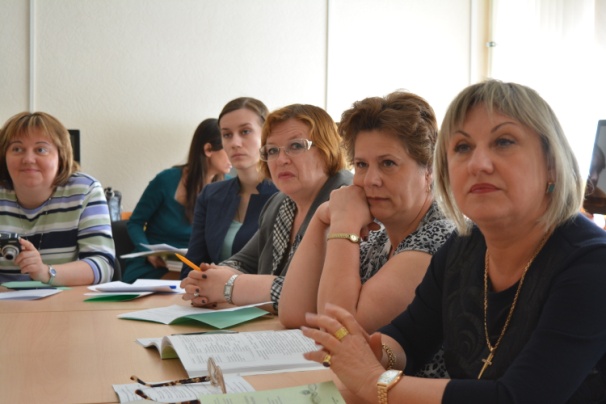 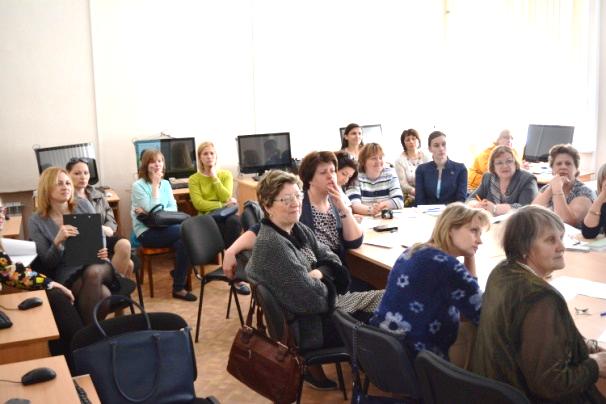 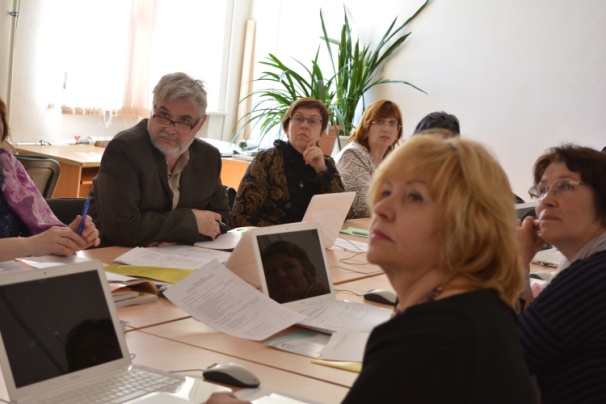 ЭЛЕКТРОННЫЙ ИНТЕРАКТИВНЫЙ ОБРАЗОВАТЕЛЬНЫЙ РЕСУРС «РЕАЛИЗУЕМ ПРОФЕССИОНАЛЬНЫЙ СТАНДАРТ «ПЕДАГОГ»
1Дорожная карта
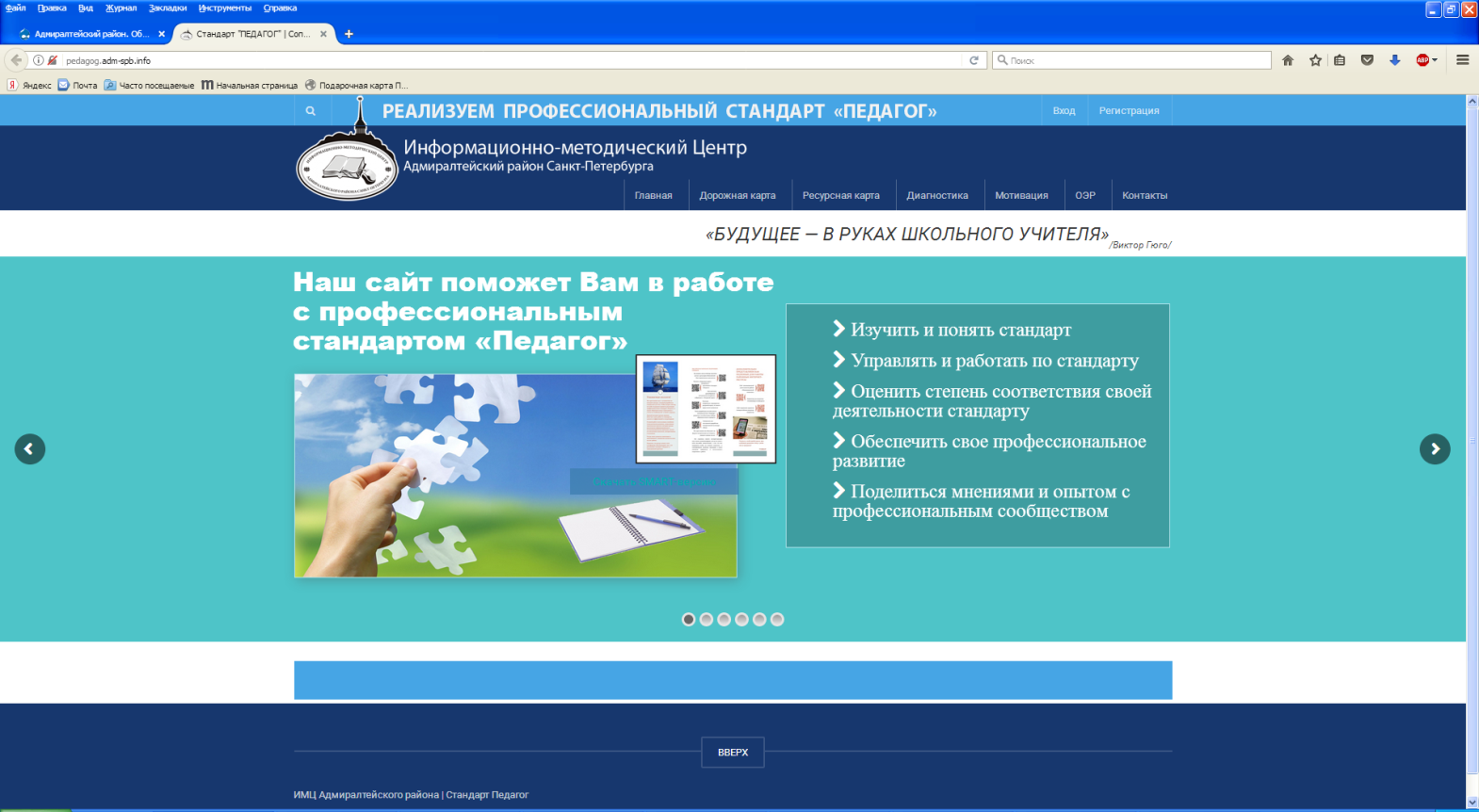 2Ресурсная карта
3Диагностика
ИСТОРИЯ ВОПРОСА: НА ПУТИ К ПРОФЕССИОНАЛЬНОМУ СТАНДАРТУ ПЕДАГОГА
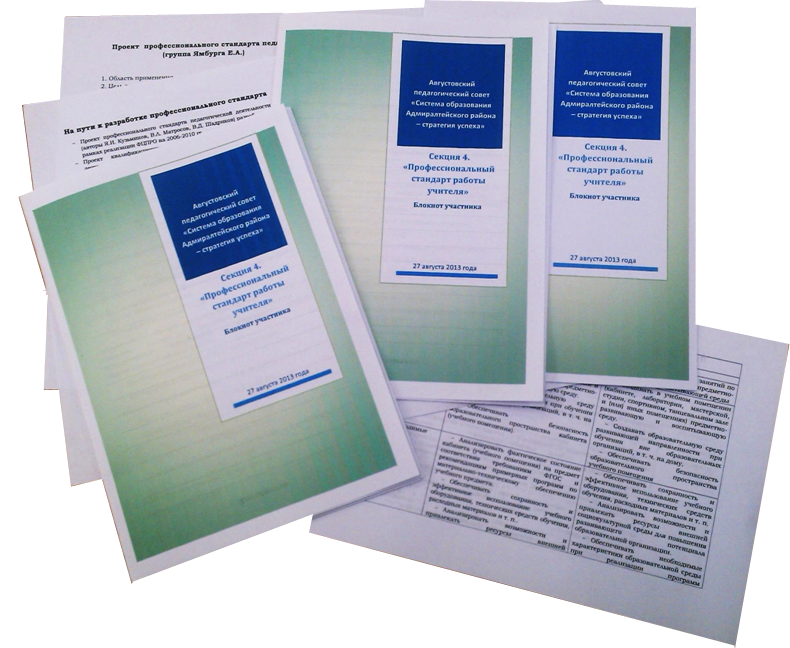 Видите ли Вы потенциал Ресурса в управлении изменениями Вашего ОУ?
Какова, с вашей точки зрения временная перспектив изменений, связанных со стандартом? Как скоро могут появиться реальные изменения в вашем ОУ?
Для какой группы педагогов Вашего ОУ в рамках реализации профессионального стандарта необходимо создать особые условия? 
Что для Вас станет сигналом(признаком) того, что учреждение живет по профессиональному стандарту «Педагог»?
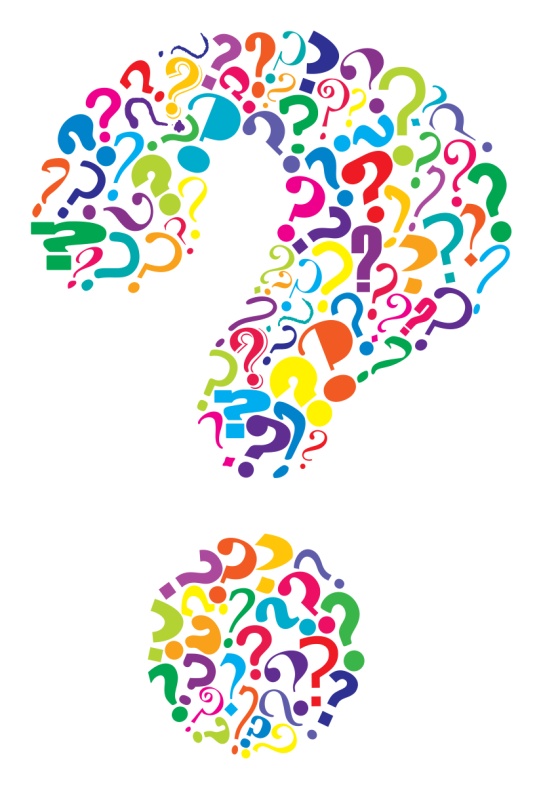